ITU Child Online Protection (COP)

COP Guidelines Review Process 2019-2020
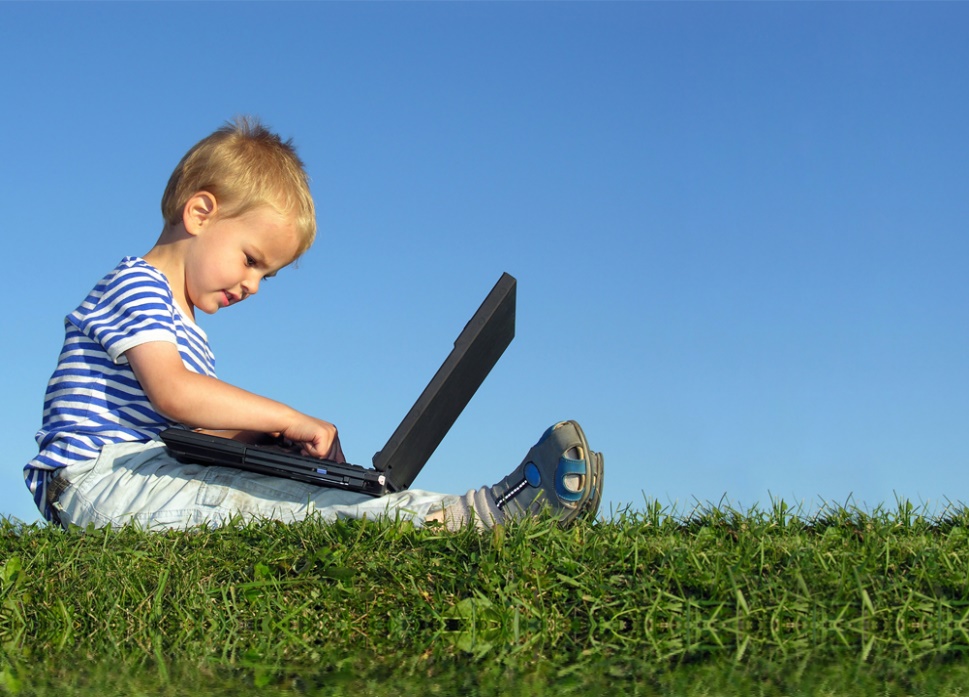 A multi-stakeholder approach to update the four sets of COP Guidelines for Policy Makers; Industry; Children as well as Parents, Guardians and Educators 

www.itu.int/cop
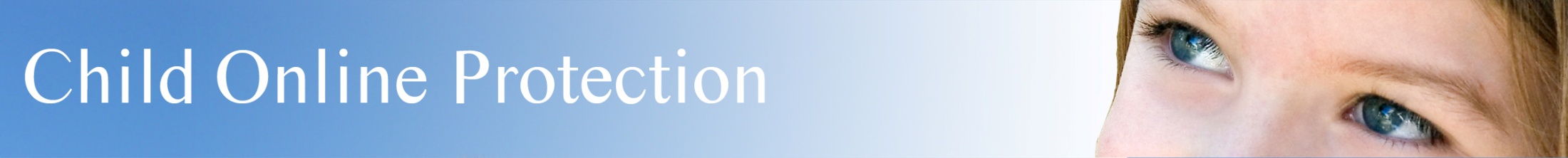 Background and scope
According to Resolution 179, ITU in collaboration with COP Initiative partners and COP Partners have been instructed to update the 4 sets of guidelines taking into consideration two main aspects
2. Children with disabilities and with special needs


The secretariat has included an element on the special situation of children with disabilities in each set of Guidelines
Technology developments in the telecommunication industry 

The Secretariat together with the working group on the Guidelines Review has included elements related to online gaming, AI technologies, robotics and connected toys
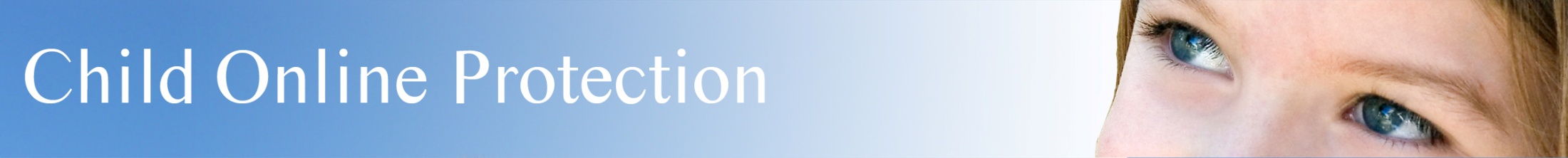 Initial Statements
The Working Group on the Guidelines Review Process acknowledged already existing efforts on Child Online Protection and aims to further build on a collaborative and inclusive approach to the issue within the international community.  

Therefore the Guidelines will refer to existing
2. Recommendations such as e.g.

Report on Child Online Protection and Child Online Safety + Child Online Safety Universal Declaration
 (Broad Band Commission, 2019) 

Guidelines to respect, protect and fulfil the rights of the child in the digital environment
(Council of Europe, 2018)
Models  such as e.g.

Model National Response (Preventing and Tackling Child Sexual Exploitation and Abuse)

The Global Threat Assessment 2019
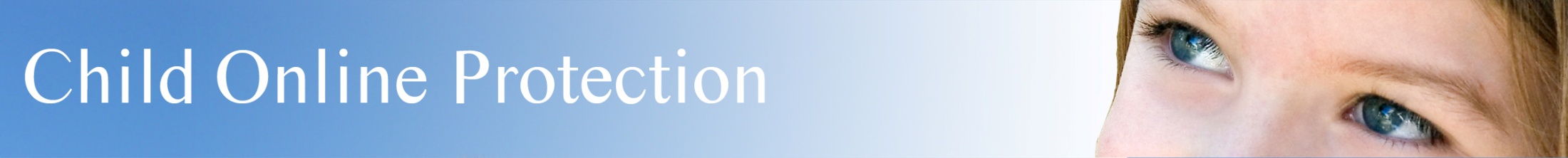 Initial Statements
The working group further recognizes other international efforts and is informed on
2. Jurisprudential developments such as



eSafety Commission in Australia


New legal framework under New Zealand’s Harmful Digital Communications Act
Normative developments such as


Adoption of an opinion on child sexually suggestive or explicit images and/or videos generated, shared and received by children by the Lanzarote Committee,

Days of discussion on the rights of the child online by the UN Committee on the Rights of the Child and the African Committee of Experts on the Rights and Welfare of the Child

General Comment on children‘s rights in relation to the digital environment by the Committee on the rights of the child
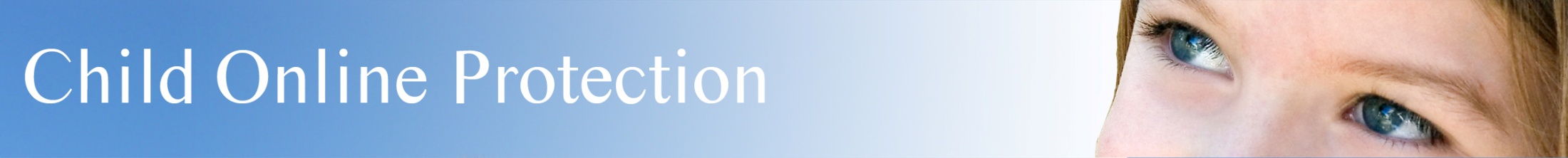 Process and related working methods
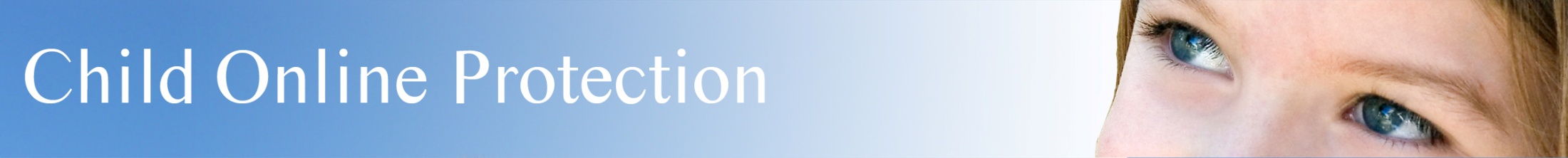 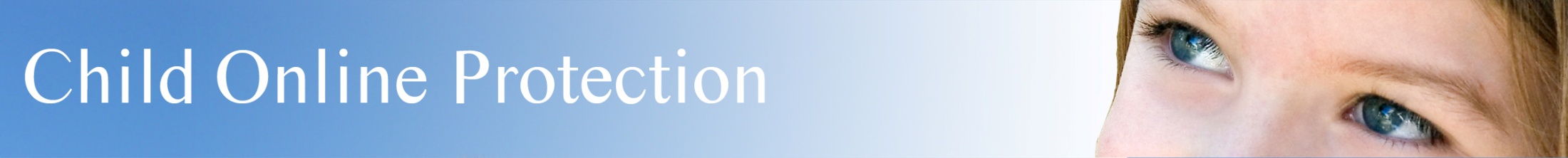 Time Line Guidelines Review July 2019 – February 2020
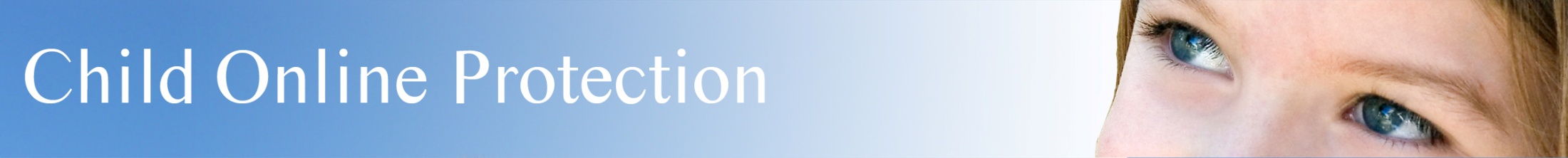 Working Group – Policy Makers
1. Policy Makers - group led by OECD and WPGA
InHope
INSAFE
Interpol
IWF
Joint Research Centre of the European Commission
London School of Economics and Political Science
OECD 
Paniamor
Privately SA
RNW Media
Stiftung Digitale Chancen
TaC Together against Cybercrime
UK Safer Internet Centre 
United Nations Special Rapporteur on the sale and sexual exploitation of children 
United Nations Special Rapporteur on Violence against Children
WePROTECT Global Alliance (WPGA)
Child Helpline International
ChildHood USA
COFACE-Families Europe
Council of Europe
ECPAT International
European Commission
eWorldwide Group (eWWG)
Global Partnership to end violence against children
ICMEC
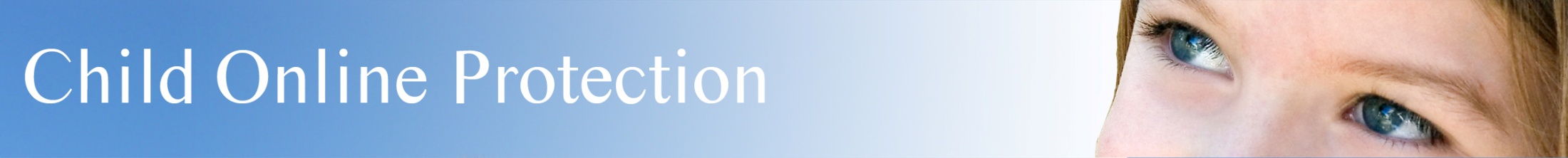 Content of the new Guidelines for Policy Makers on Child Online Protection
Chapter 1 - Document Overview 
 
1.1 Purpose 
1.2 Scope 
1.3 Usage of this Guidance  
1.4 Target audience
Chapter 2 - Introduction 

2.1 What is Child Online Protection? 
2.2 Children in the digital world 
2.3 Childrens’ use of the Internet 
2.4 The Impact of specific technology on children’s’ digital experience 
2.5 Key Risks to Children Online 
2.6 Key Harms for Children Online 
2.7 The Special Situation of Children with disabilities 
2.8 Children’s perceptions of Online Risks
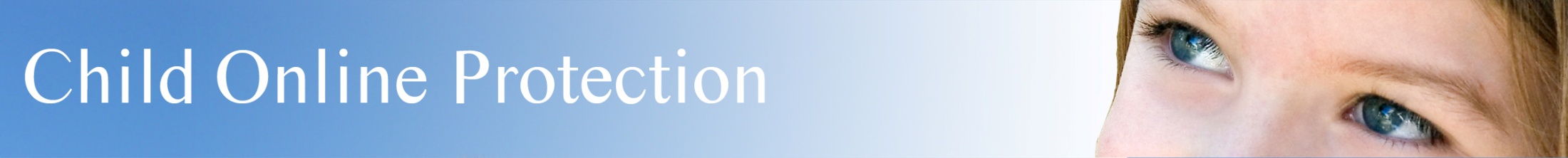 Content of the new Guidelines for Policy Makers on Child Online Protection
Chapter 3 - Preparing for a National Child Online Protection Strategy
 
3.1 Actors and Stakeholders 
3.2 Existing responses for Child 	Online Protection  
3.3 Examples of responses to online 	harms 
3.4 Benefits of a National Child 	Online Protection Strategy 
3.5 Developing a National Strategy
Chapter 4 - General Recommendations  


4.1 Legal Framework  
4.2 Policy and institutional frameworks 
4.3 Regulatory framework 
4.4 Considerations and Effective implementation
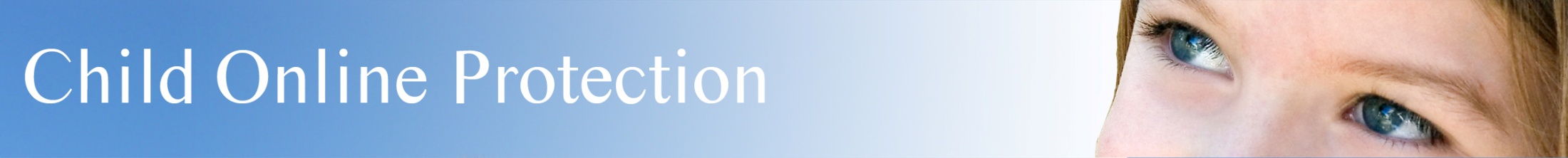 Content of the new Guidelines for Policy Makers on Child Online Protection
Chapter 5 - Addressing the Risks
 
5.1 A National Checklist 
5.2 Overarching principles  

Chapter 6 - Reference Material
 
Chapter 7 - Acronyms  

Appendix
These Guidelines will be published in the follwing formats:

Print Version
Online PDF
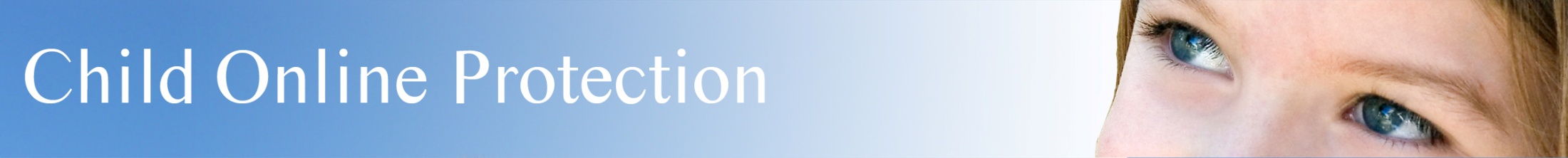 Working Group - Industry
2. Industry – group led by UNICEF
BBC
EBU
eset
eWorldwide Group
Facebook
Global Partnership to 
       End Violence Against Children
GSMA
ICMEC
InHope
IWF
Paniamor
Privately SA
RNW Media
Stiftung Digitale Chancen 
Tencent Games
The Walt Disney Company
Trend Micro
Twitter
UNICEF
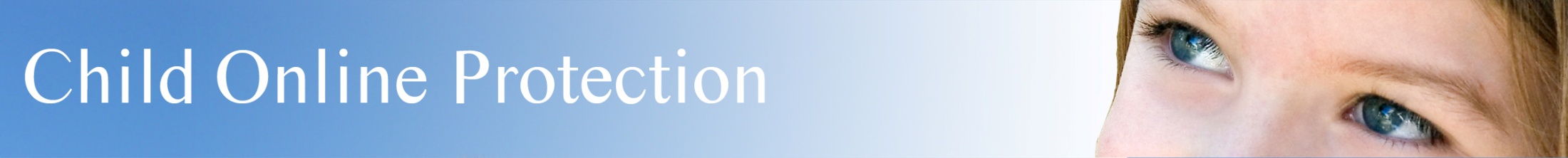 Content of the new Guidelines for industry on Child Online Protection
Chapter 1 - Document Overview 

1.1. Purpose
1.2 Scope
1.3 Overall structure
1.4 Target audience
Chapter 2 - Introduction 

2.1 What is Child Online Protection?
2.2 Terminology
2.3 Recent findings and background Information 	including the special situation of children with 	disabilities
2.4 Existing national and transnational models to 	keep children safe
2.5 Good Practice
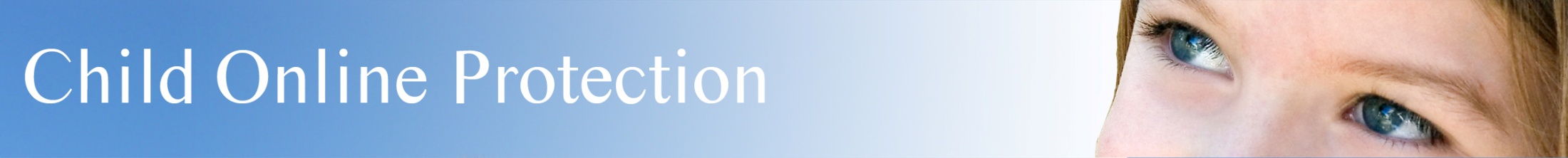 Content of the new Guidelines for Industry on Child Online Protection
3. Key areas or protecting and promoting children’s rights
4. General guidelines for all related industry
5. Feature-Specific Checklists
	5.1 Offer editorially curated content
	5.2 Host user-created content
	5.3 Connect new users with each other
6. Reference materials
7. Acronyms
These Guidelines will be published in the follwing formats:

Print Version
Online PDF
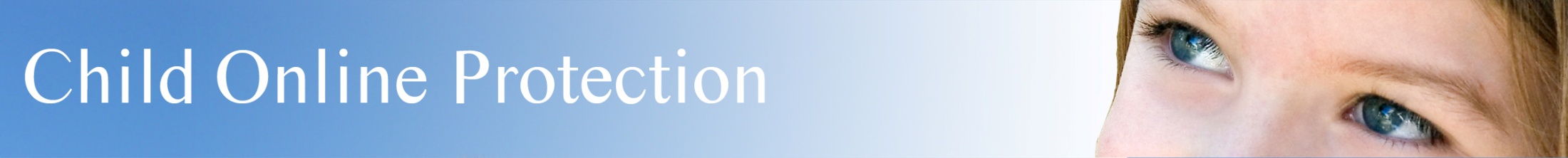 Working Group – Children
3. Children – group led by Child Rights Connect/ECPAT International
UK Safer Internet Centre
Western Sydney University 
Youth Crime Watch of Nigeria to African Centre for Citizens Orientation
Youth IGF from the Asia-Pacific / Cyberbully.id
@LiteracyOnline
Inclusion International 
INSAFE
Joint Research Centre of the European Commission
London School of Economics and Political Science
OHCHR
Polish Safer Internet Center 
Save the Children ( Romania/Finland)
Child Consultation HABLATAM 
Child Rights Connect
Deaf kidz international 
EBU
ECPAT International
eWorldwide Group
FARO DIGITAL
IEEE
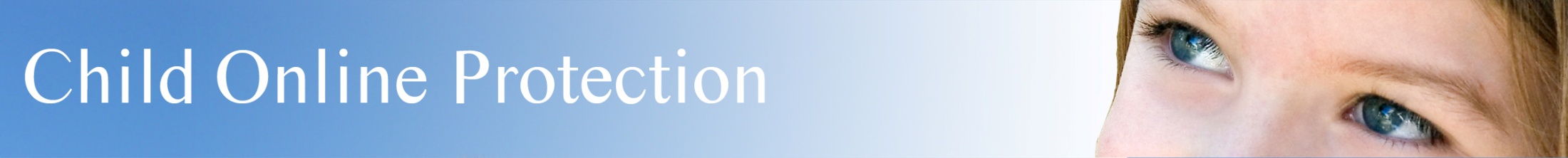 Update on Group 3 (part 1)
Content of the new Guidelines for Children on Child Online Protection
The Guidelines for Children have been split into 3, one per age group (under 9 year old; 9-12; 13 and above)

Format: 
The Guidelines for under 9 Year : story book (print and digital)
The Guidelinesfor 9 to 12 Year : work book (print and digital)
The Guidelines for 13 t0 18 : On social media in format of teaser linking to new COP Guidelines Website (only digital)
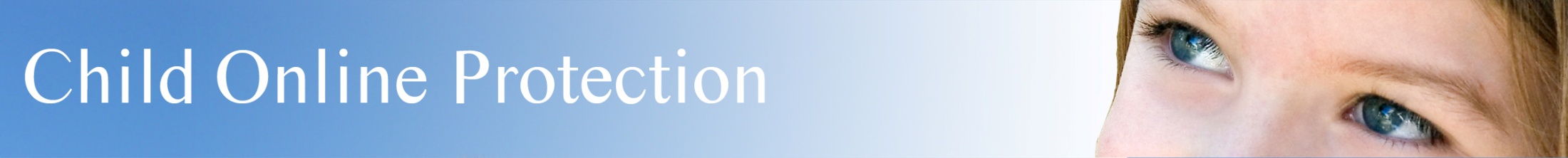 Working Group – Parents, Carers and Educators
4. Parents, Educators and Legal Guardians – group led by INSAFE
Polish Safer Internet Center
Save the Children (Finland/Norway/Romania)
TaC Together against Cybercrime
UK Safer Internet Centre
Youth and Media/ Berkman Klein Center
Youth Crime Watch of Nigeria to African Centre for Citizens Orientation
Insight 2 act 
Internet matters 
Joint Research Centre of the European Commission
London School of Economics and Political Science
Paniamor
Parentzone International
COFACE-Families Europe 
EBU
ECPAT International 
eWorldwide Group 
FARO DIGITAL
Inclusion International 
ICMEC
INSAFE
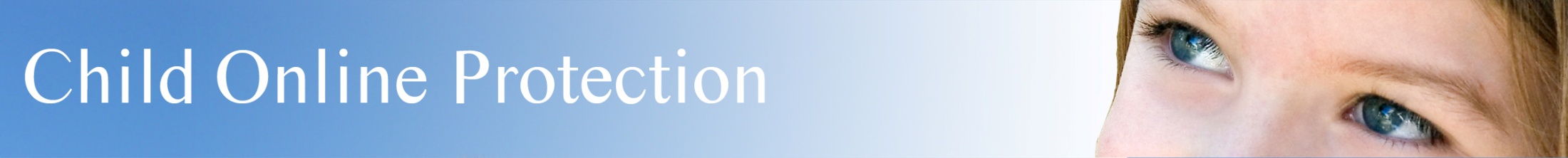 Content of the new Guidelines for Children on Child Online Protection
8. Understanding risks and harms 
9. The role parents, carers and guardians can 	play 
10. Guidelines for Parents, Carers and Guardians
11. The role that educators play
12. Guidelines for educators

Conclusions
Glossary
References
￼
1. Executive Summary
2. Introduction
3. What is Child Online Protection?
4. Children and Young People in a 	connected world 
5. Children with vulnerabilities
6. New and emerging risks and 		challenges 
7. Defining Parents, Guardians and Educators
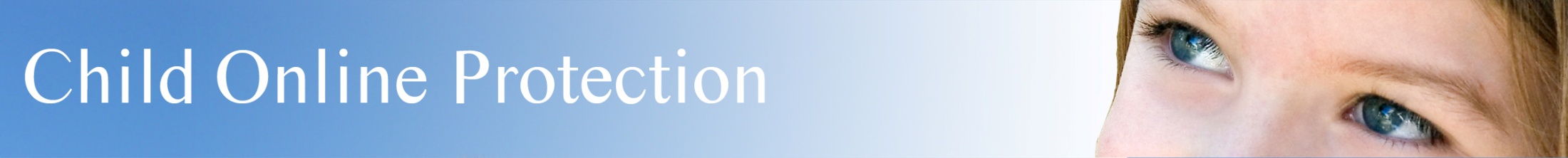 What‘s next ?
1. Roll-out January-March 2020
At national level (at least one/two countries per region for each set of Guidelines).
Through questionaries/workshops/case studies/children consultations etc. with concerned stakeholders (policy makers, private sector, children, parents, educators and legal guardians).
2. Official Launch May 2020
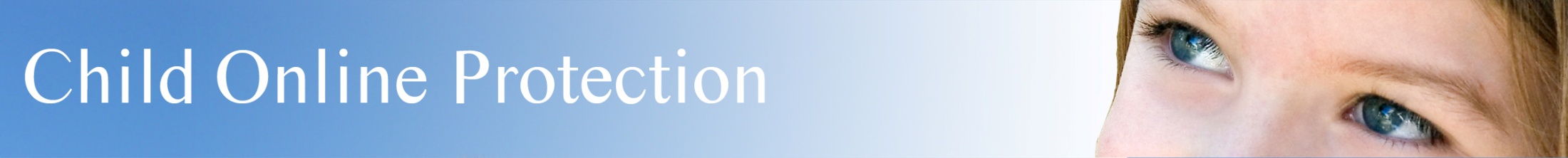 Roll out 2020
Background: As recommended by the last meeting of the CWG COP in September 2019, ITU and partners, encouraged by member states to roll out the four sets of Guidelines, are seeking interest of partners and Member States to roll out the 4 revised and co-authored sets of Guidelines before their official launch in May 2020.
Objective: The roll out sessions will support relevant stakeholders in their child online protection efforts.
Timeline: The roll out phase is planned within in the period from 10 February to 20 April 2020. 
Format: Depending on the target audience the format can differ and be further adapted according the specific needs of the interested countries.
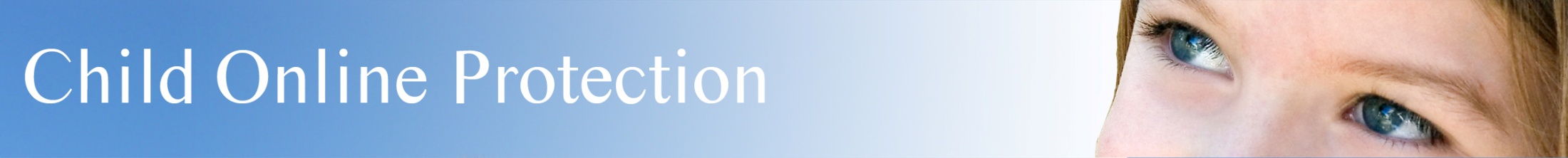 Roll out 2020
Roles and expectations:
The collaboration of both, partners and Member States, is necessary to undertake the roll outs.
Interested Member States are encouraged to support the roll out through covering the venue, experts travel costs and stay and logistics. 
In the case of the Guidelines for Industry, interested Industry associations should allocate necessary funds and resources.
The participating Partners should identify experts to develop and undertake training with regard to the national or regional context in coordination with ITU.

In doing this, the ITU COP Guidelines roll out can be beneficial for Member States in enhancing stakeholder interactions.
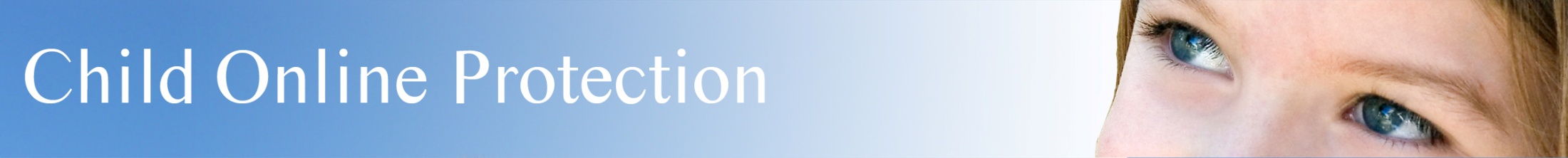 Roll out 2020
The expected results:
The creation of awareness on the topic of child online protection and online risks
The enhancement of national expertise on child online protection
  The capacity building of all relevant stakeholders
The initial collection of aspects to be considered for the drafting of Child Online Protection policies
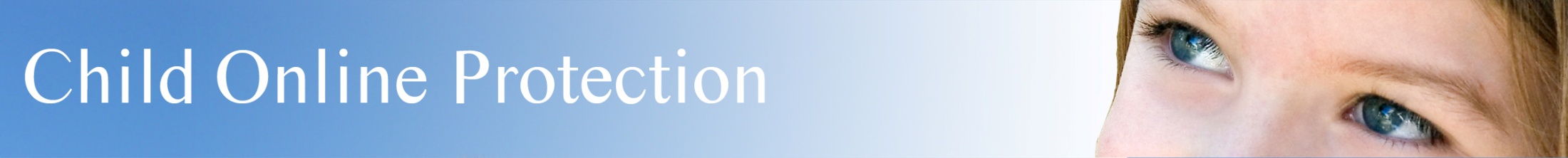 Roll out 2020 – Policy Makers
At the Policy level, the roll out will facilitate the implementation of a national Child Online Protection strategy. 
To be adapted to the national context, the workshop can be proposed for a period of half a day up to 3 days. 
The experts, in cooperation with the national counterparts and in close collaboration with the relevant Ministries of the respective countries, would undertake the following activities:
Study and analyses the country’s current Child Online Protection status and needs. 
Study institutional and organizational requirements, and arrangements for developing a comprehensive COP Strategy.
Undertake a series of interactions and discussions with the relevant stakeholders to assess the level of readiness and the current situation at the national level.
Conduct training to impart the necessary knowledge on key concepts surrounding National COP Strategies 
Produce an assessment report as the main outcomes of the overall set of activities and provide recommendations of the way forward for the establishment of the National COP Strategy.
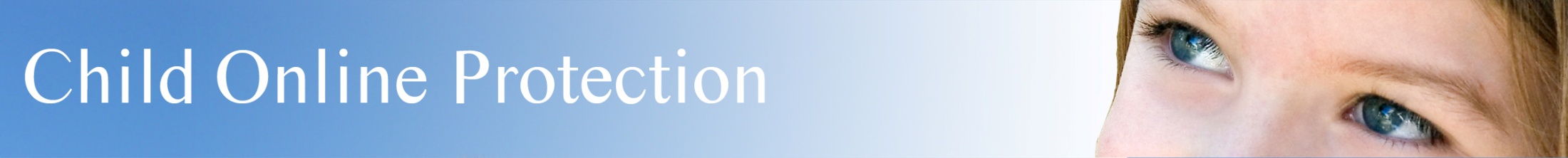 Roll out 2020 – Policy Makers
Who should attend?
Representatives from relevant Ministries
Policy makers (parliamentarians)
Judiciary system
Regulatory bodies
National security agencies
Law enforcement agencies
Academia and national research bodies
Educational entities and representatives
Local industry (private sector) involved in security initiatives
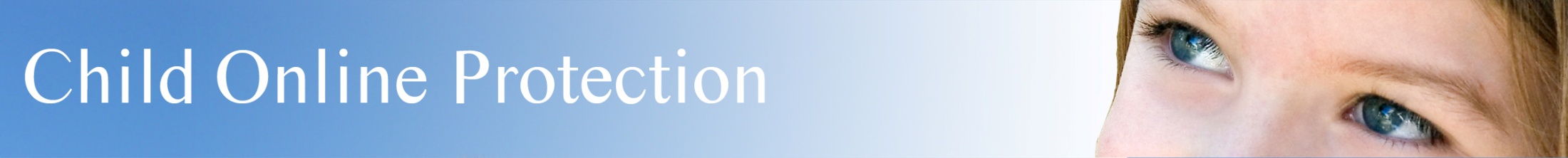 Roll out 2020 – Industry
At the Industry level, the roll out will facilitate the development of Child Online Protection policies for individual businesses or at the regional level through Industry associations.

The roll out would be carried out in a 1 day workshop divided into two main parts:
Information and awareness rising
Technical Training as Breakout Panel based on Guidelines for Industry and their transformation into company policies
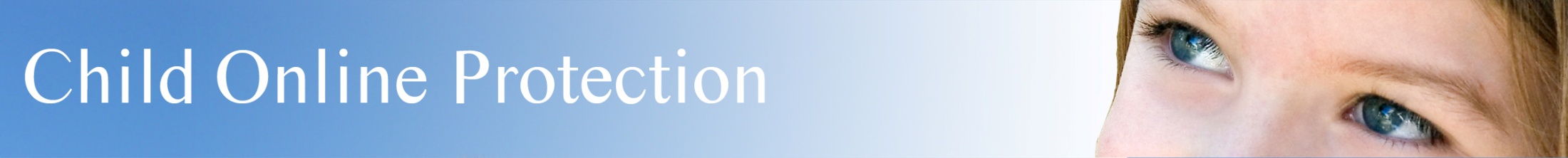 Roll out 2020 – Children
At the level of children, the roll out will consist in child consultations aiming at raising awareness, training children and receive their feedback regarding the functionality of the Guidelines addressing them : 
5-hour workshops between 10 February 2020 and 31 March 2020
Recruit 12 children from diverse backgrounds for each as follows: 
A five-hour workshop with twelve children aged 9-11 by March 2020 
A five-hour workshop with twelve children aged 12-18 by March 2020 
Recruit 6 parents and their child/ren under the age of 9 to read a story book and complete a brief survey (approx. 20 minutes) to feed back on the story book in March 2020 
Participate in an online facilitator training session to learn about the workshop aims and process
Collate, translate into English and sharing of data generated with children
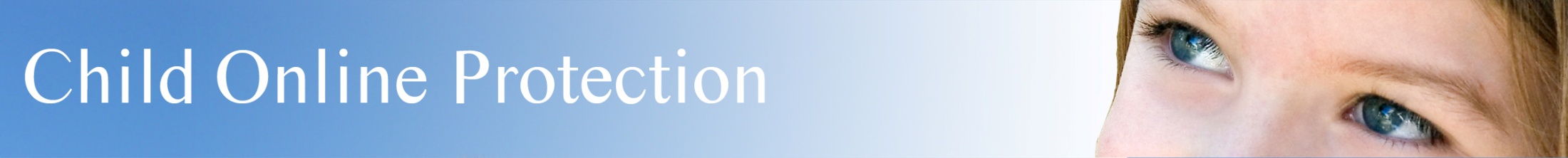 Roll out 2020 – Parents, Carers and Educators
At the level of parents, carers and educators, the roll out will raise awareness and train those, who are the closest to children, to help them enjoy the benefits of the digital world all while staying save.
The roll out workshop ideally proposed for a duration of half a day.
Parent awareness talk/session could look like this:
What are children and young people doing when they go online? What are the games, apps and platforms that they are using?
What are the real risks that children face when they go online? What should parents be aware of – what does the research say?
What can parents/guardians do to help and protect their children?
Time Line Roll-out January-May 2020
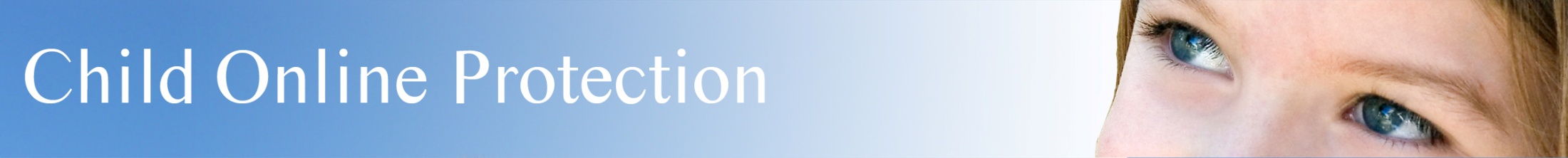 Expected Time Line Roll-out + Launch January-May 2020
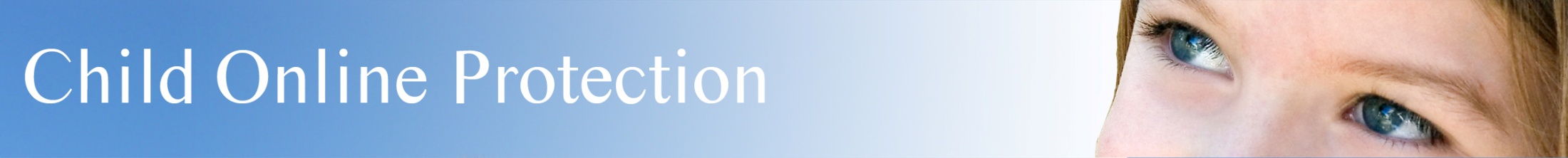 Many thanks to all Colleagues and Partners for this joint effort www.itu.int/cop